Spanish
Guided Writing: Foundation 
Unit 4: Free time
Señorita Woodburn
Durante tu tiempo de ocio
During your free time
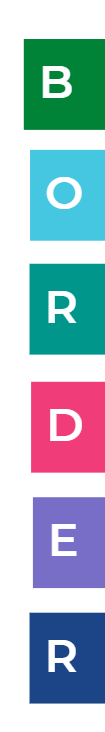 Basic answer to the bullet point
Opinion
or
Reason
or
Development
or
Extra example :)
Review
Using Multiple Tenses Together - AR/ER/IR VERBS.  “I”
Present
Future
Past (perfect)
stem + o
voy a + infinitive
he + past participle
(-ado/-ido)
Past (perfect)
he ido
ir
Present
Future
voy
voy a ir
Past (perfect)
he gastado
gastar
Present
Future
gasto
voy a gastar
Past (perfect)
he comprado
comprar
‹#›
Present
Future
compro
voy a comprar
Past (perfect)
he quedado
quedar
Present
Future
quedo
voy a quedar
Using verbs in multiple tenses
Using verbs in multiple tenses
Durante tu tiempo de ocio
dos actividades que has hecho esta semana
two activities that you have done this week
(past perfect)
dos actividades que has hecho esta semana
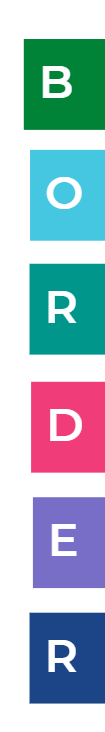 What you have done this week 
Your opinion on that activity and why
Another activity that you have done this week
dos actividades que has hecho esta semana
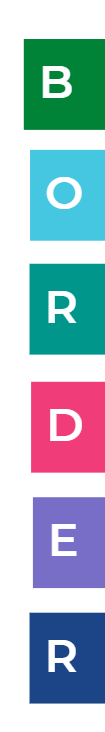 Esta semana he jugado al fútbol dos veces.
Me gusta jugar al fútbol ya que es divertido.
También he quedado con amigos en el centro comercial y he gastado mi paga en ropa.
¡Qué ilusión!
Durante tu tiempo de ocio
lo que haces normalmente durante tu tiempo de ocio
what you usually do during your free time
		(present tense)
lo que haces normalmente durante tu tiempo de ocio
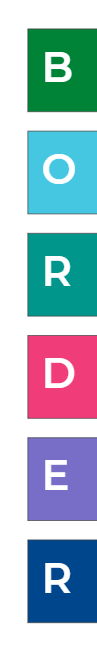 What you normally do during your free time 
What you think of it and why
Another activity that you normally do
lo que haces normalmente durante tu tiempo de ocio
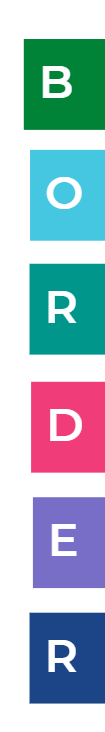 Durante mi tiempo de ocio, normalmente voy al parque. Me encanta ir al parque y jugar al fútbol dado que es muy activo. También, los fines de semana hago remo. Es muy divertido. ¡Me encantan los deportes!
Durante tu tiempo de ocio
una persona que admiras y por qué
tus planes para este fin de semana
a person who you admire and why (present tense)
your plans for this weekend (near future)